МКДОУ д/с № 249 «Колобок»
Организация детского питания в ДОУ
Бибикова Ольга Николаевна
Февраль, 2019 г.
[Speaker Notes: ПРИМЕЧАНИЕ. Чтобы заменить рисунок, просто выделите и удалите его. Затем щелкните значок вставки рисунка, чтобы заменить его собственным изображением.]
Проблемы современных детей
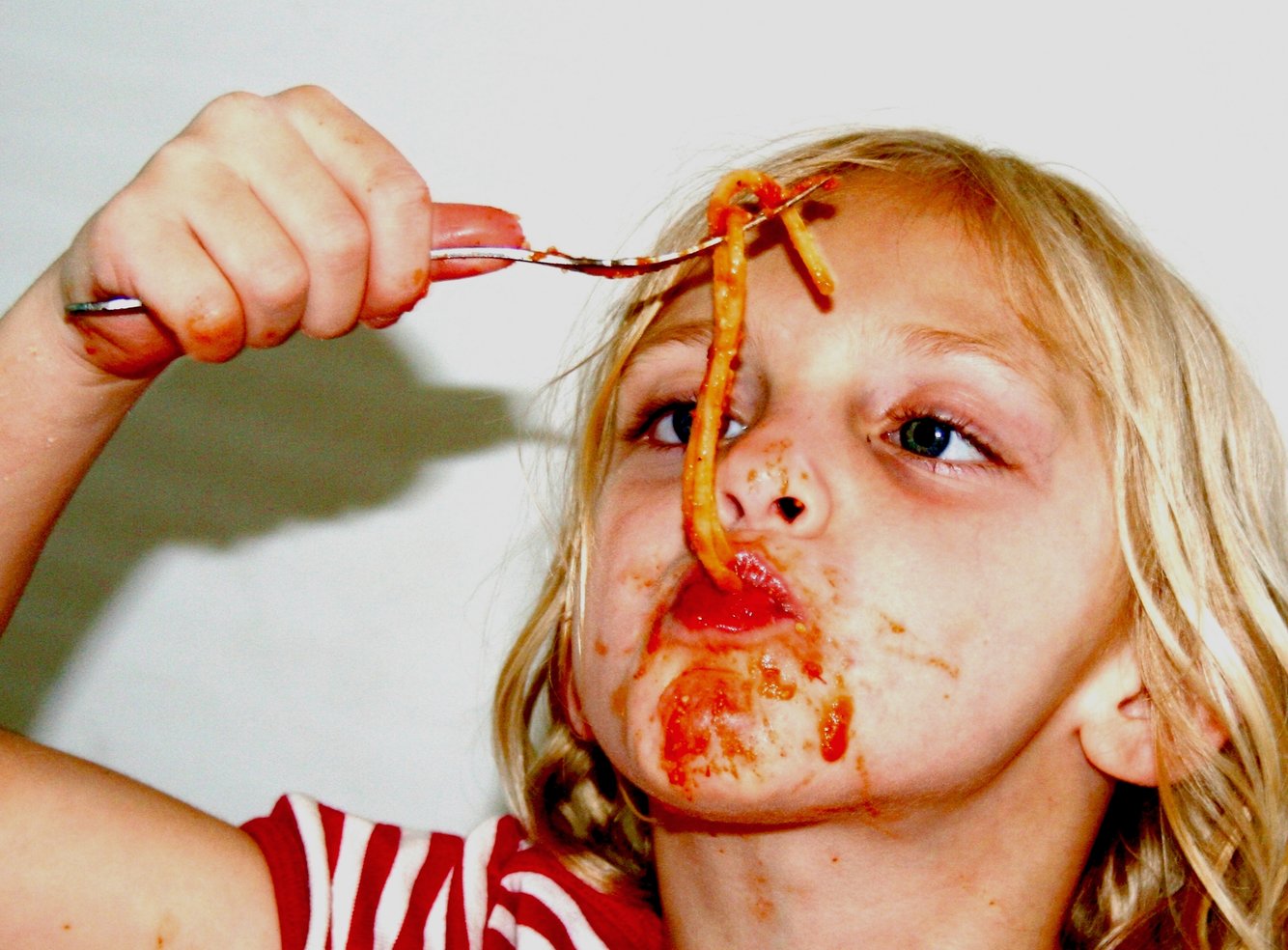 -дети не умеют правильно сидеть за столом во время приема пищи;
- не всегда используют салфетку;
- не знают названия блюд;
-не соблюдают правила поведения за столом;
-не всегда используют столовые приборы по назначению
Правила сервировки стола
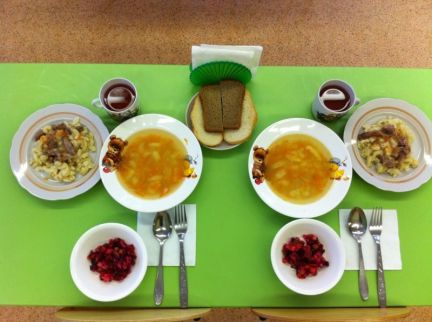 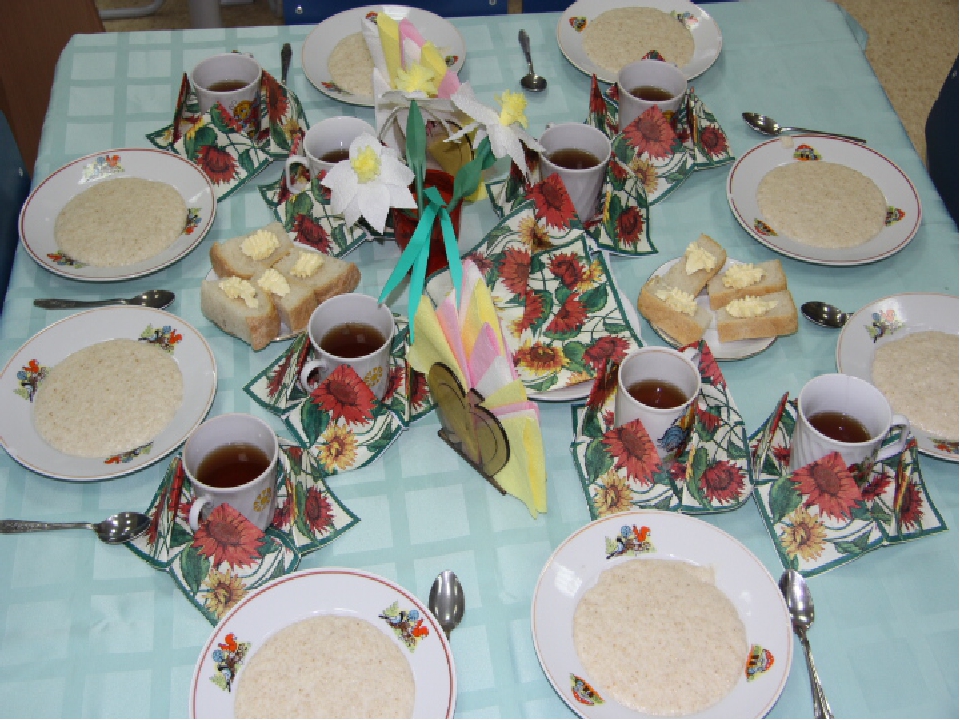 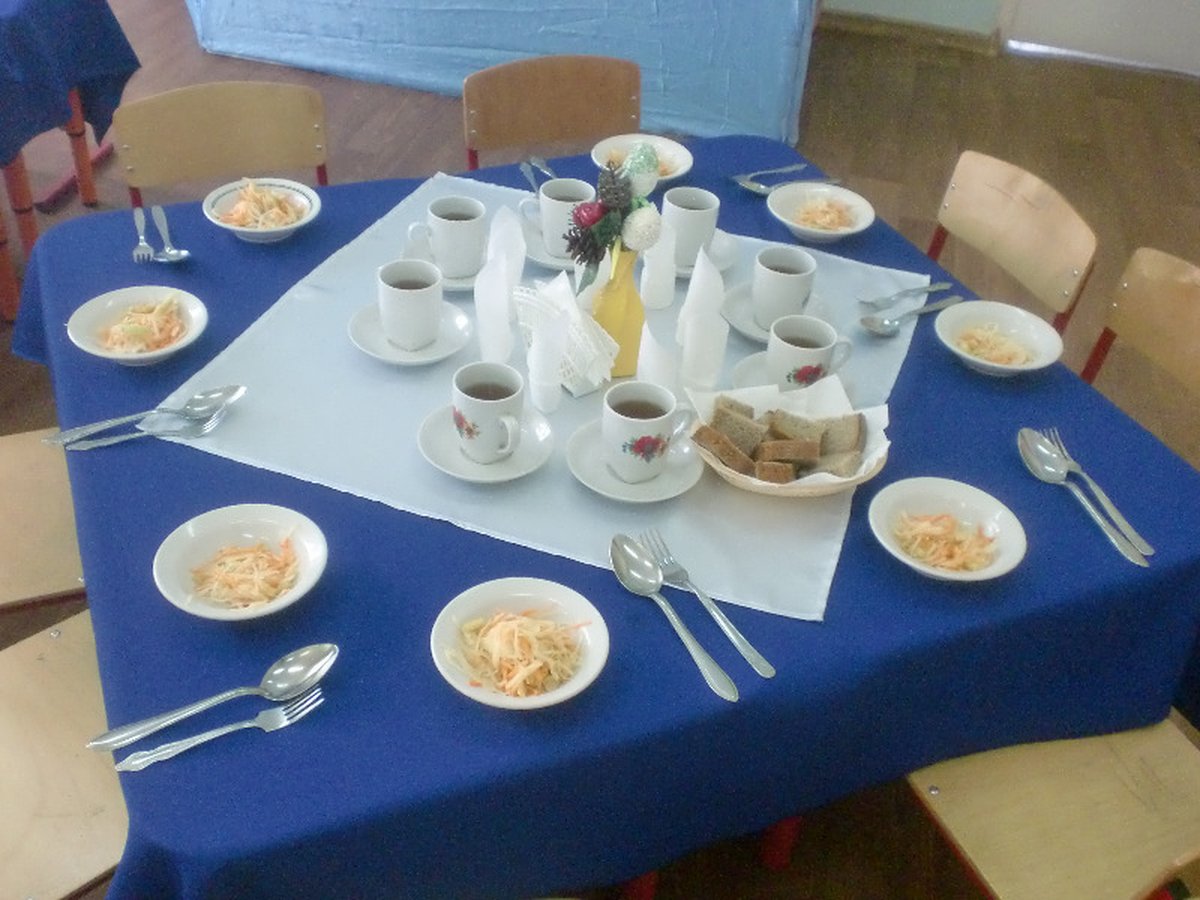 Задачи по формирова­нию культурно-гигиенических навыков с учетом возрастных норм
Формы привития культуры питания
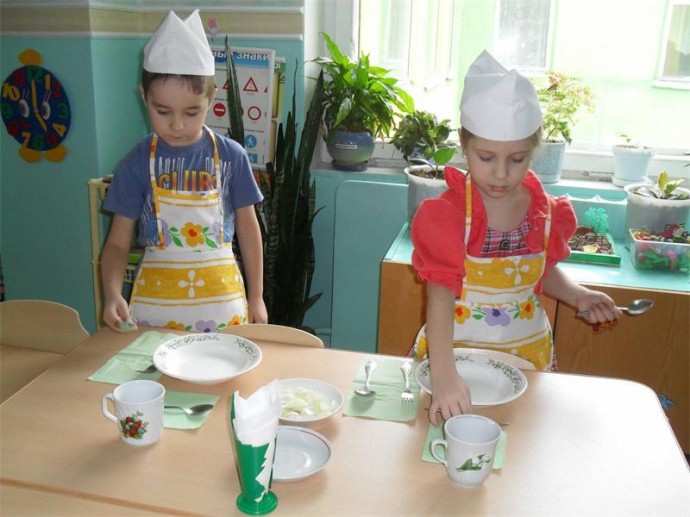 Формы привития культуры питания в детском саду разнообразны. Одной из них является дежурство. Дежурным по столам выдают нарядную форму, состоящую из колпачков и фартучков. Все эта одежда хранится в «Уголке дежурного».
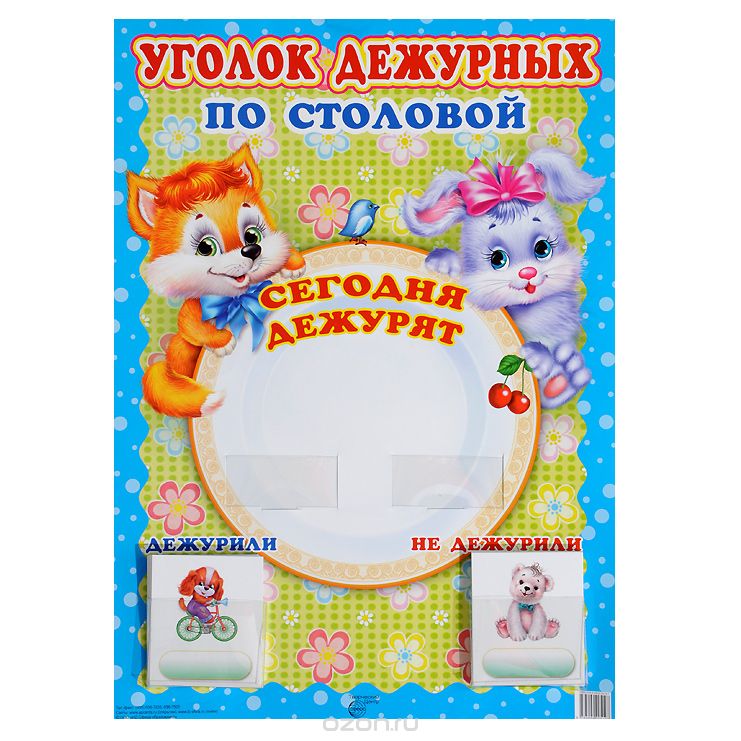 Психологические аспекты организации питания детей.
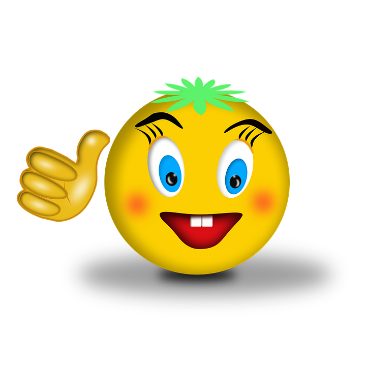 *   взрослые должны есть вместе с детьми;
•   за столом дети должны общаться (но не обсуждать  и спорить);
*   манеры детей за столом обсуждению взрослых не подлежат.
Немного истории
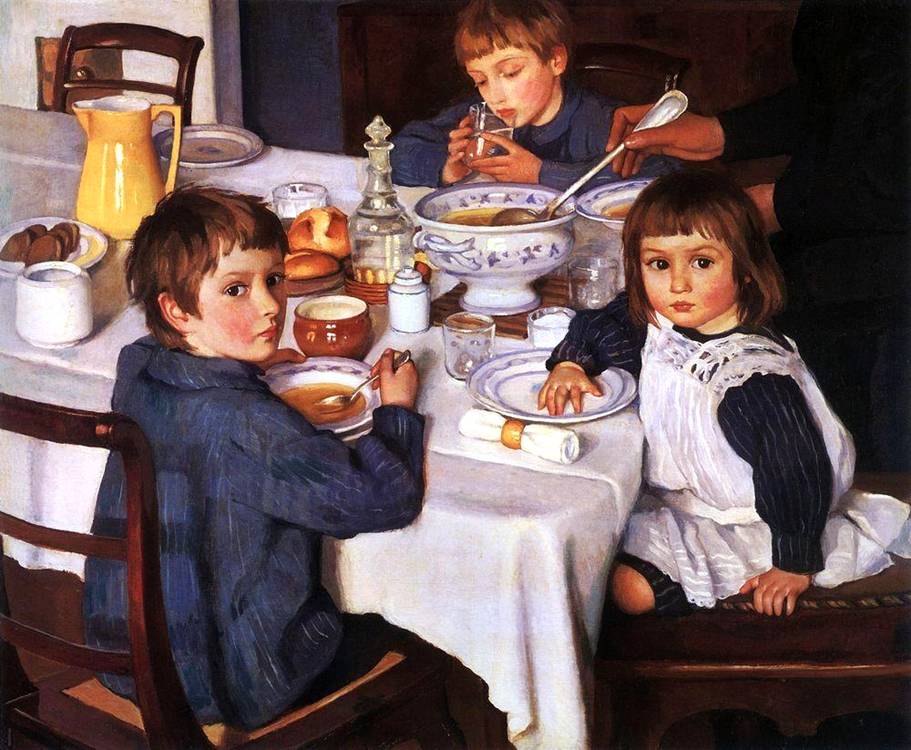 Современная семья
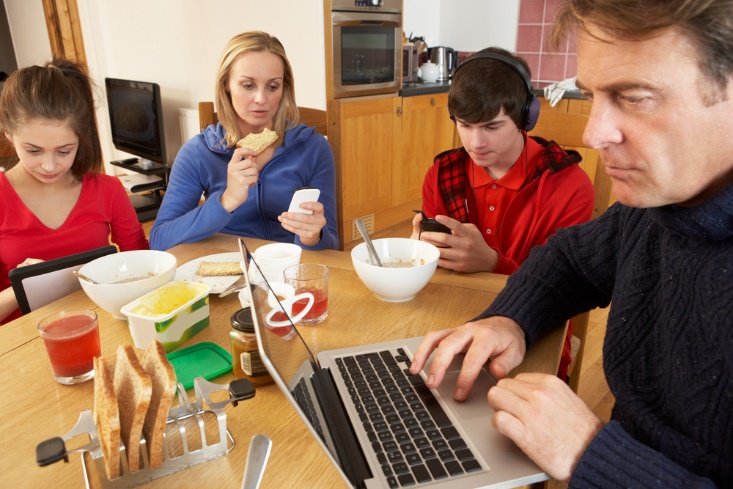 Идеальная семья
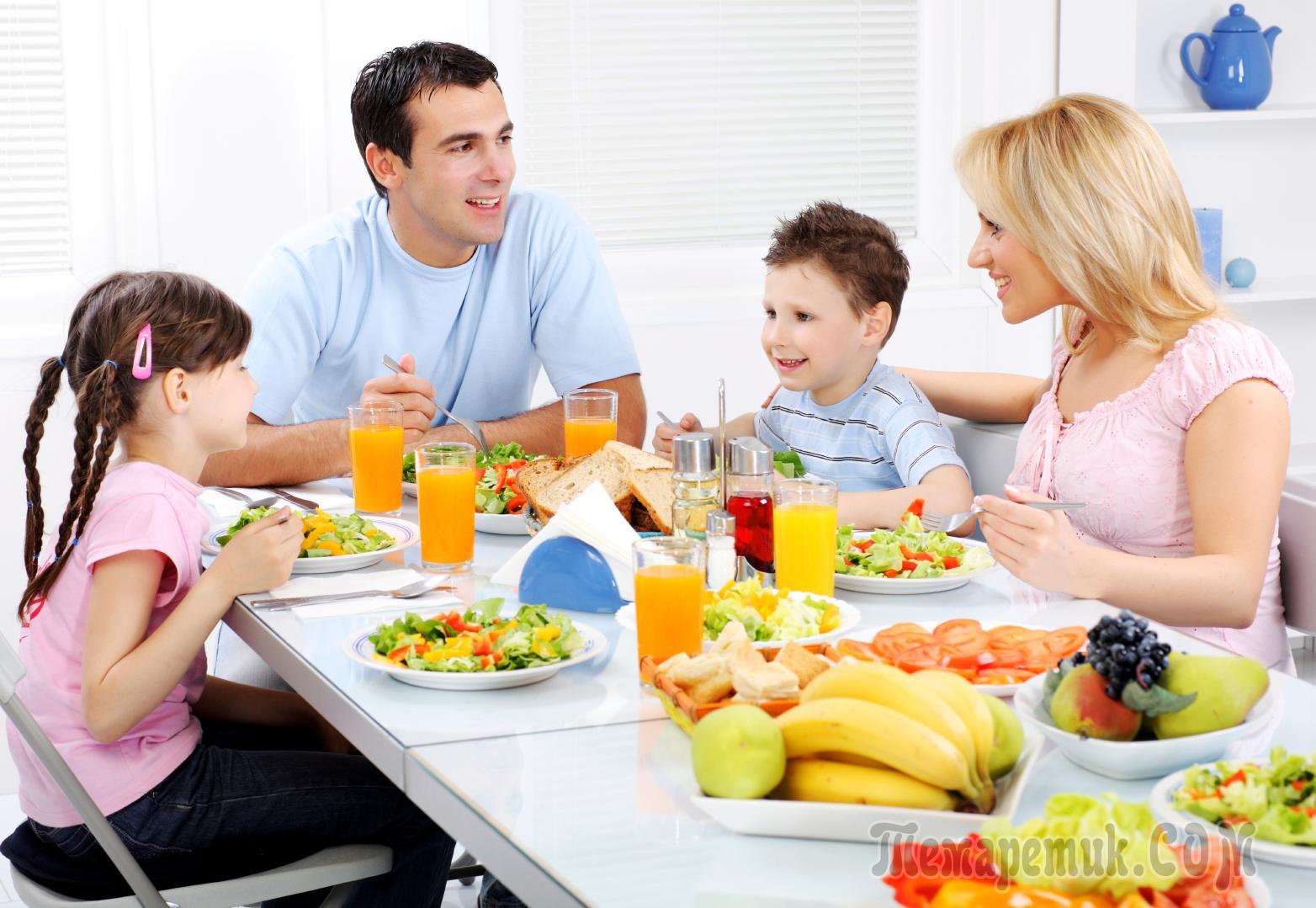 Презентации конец, а кто слушал – молодец!
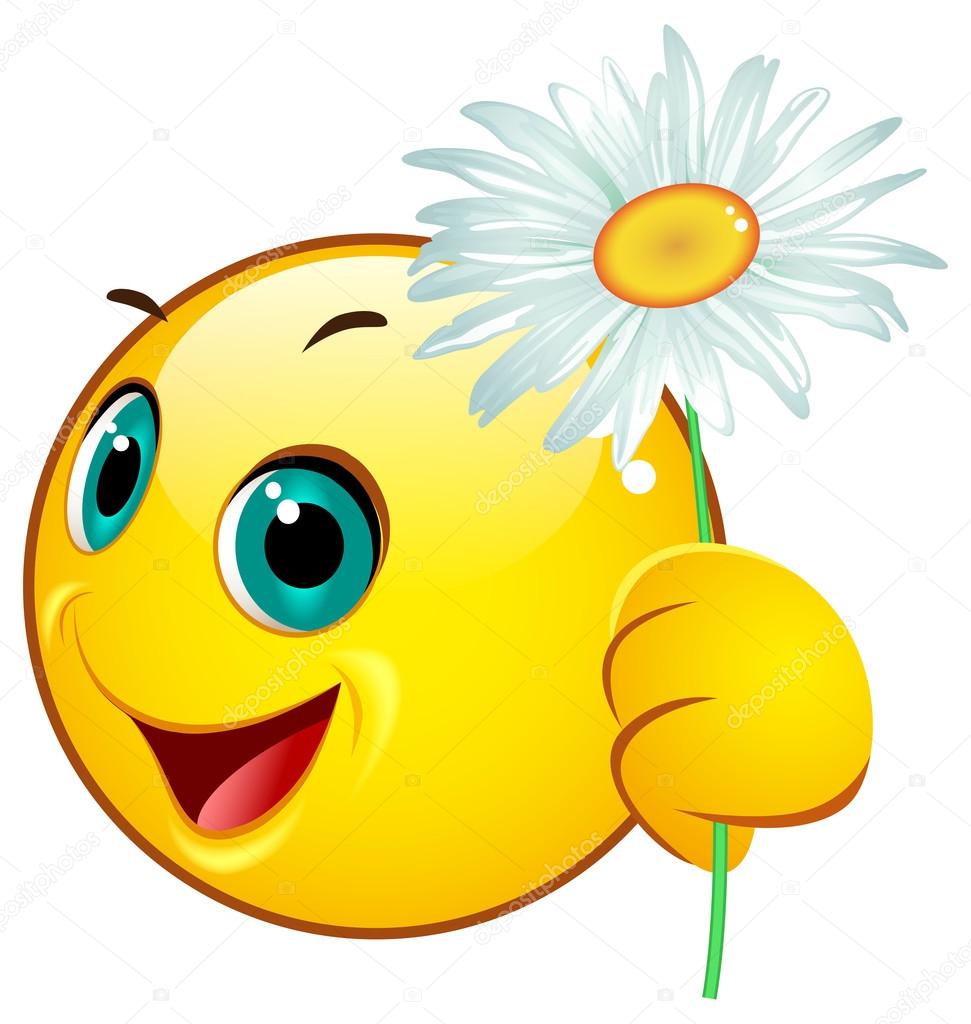